Ministry of Investment,
Industry and Trade of the Republic of Uzbekistan
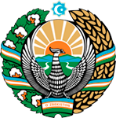 Production of motor oil
Project overview
Business model: manufacturing facility with production capacity60 thsd. tons of motor oil per year
Financing
25 mln USD
Project scope
Production of motor oil
Production process for motor oil
Incentives
Infrastructure development at state cost* (project cost exceeding 15 mln USD)

Across the Republic, 27 FEZs offer tax breaks on land, property, water and CIT. 
(CIT - applied for investments over 3 mln USD)
Packaging and distribution
Base oil refining
Quality control
Blending
Project description
Domestic market
Existing 5 neighbor markets
Russia, Europe, Middle East markets
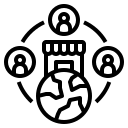 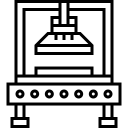 2 production lines
Producing motor oil in different standards
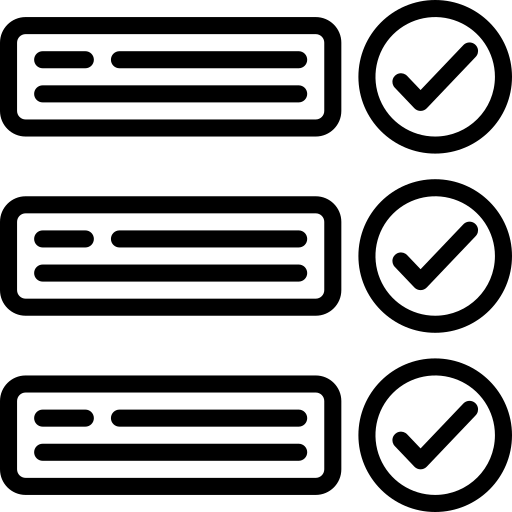 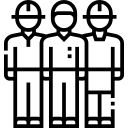 ~150 employees
Trade volume of motor oil (2024)
Infrastructure
Gas                                           12 cents/m³
Electricity                             7 cents/kWh
Water                                     20 cents/m³
Import 


79,2 USD mln
Consumption (CA)
Production 


13 USD mln
Export 


8,3 USD mln
200 USD mln
Ministry of Investment,
Industry and Trade of the Republic of Uzbekistan
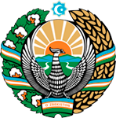 We invite to invest in production of motor oil in Uzbekistan
Project overview
Trade agreements
Competition: Uzbekistan offers highly competitive structure of operating costs for manufacturing of finished goods internationally
CIS Free Trade Agreement creates more integrated and open market with CIS countries.
GSP+ agreement allows to export to EU at reduced or zero tariff for 6 200 products.
Average gas cost,
US cents per m3
Average wage, USD ths per month
Top-7 motor oil exporters, USD bln
Location
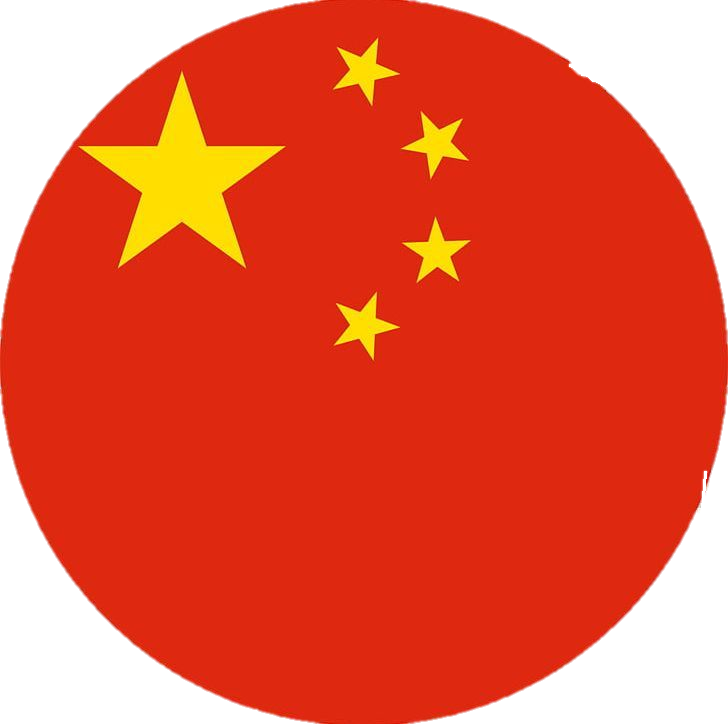 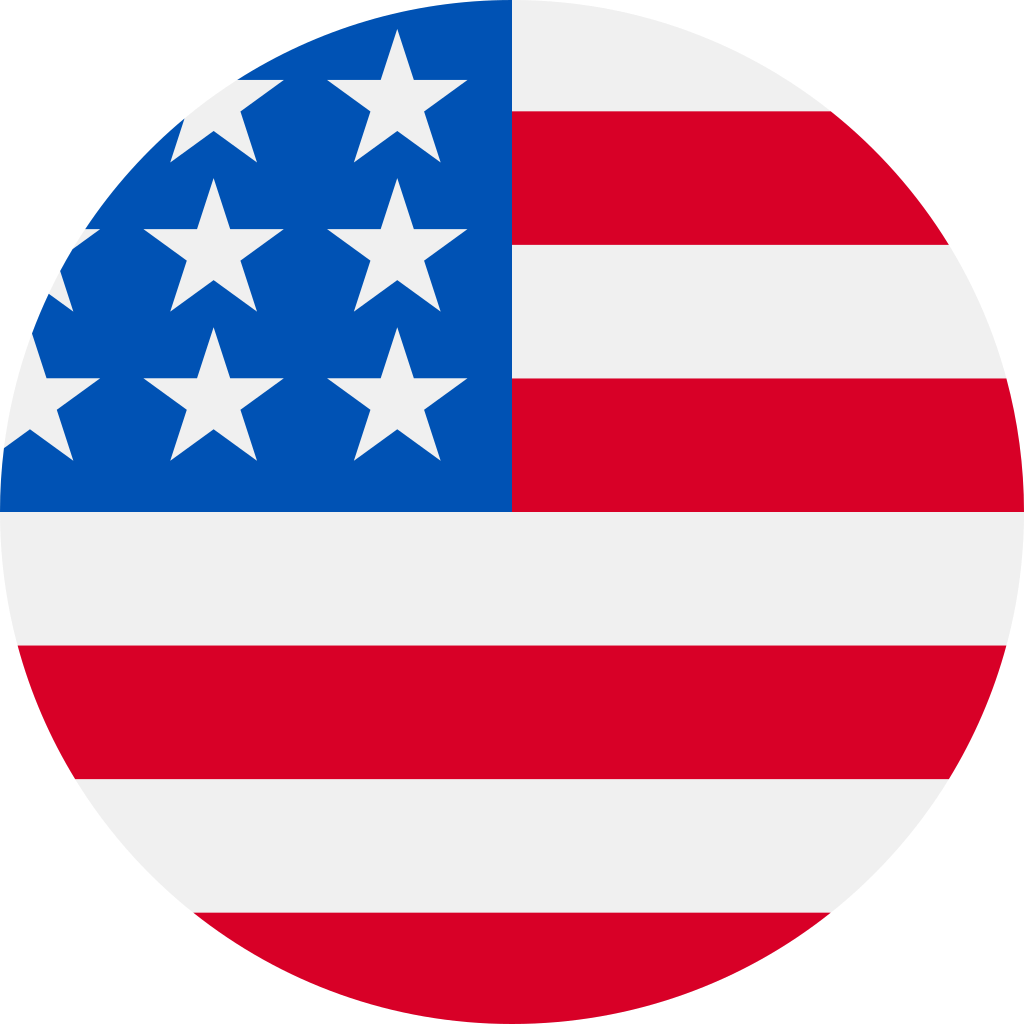 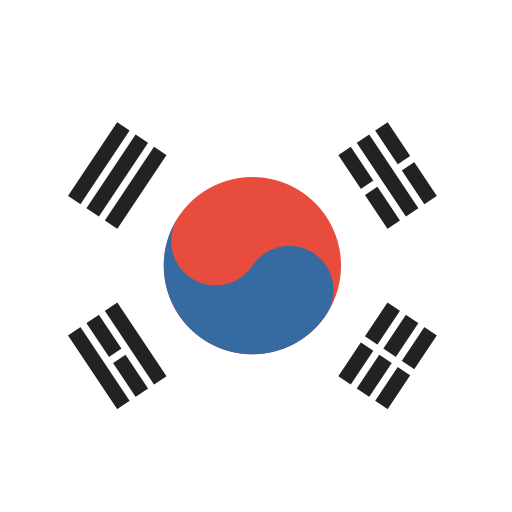 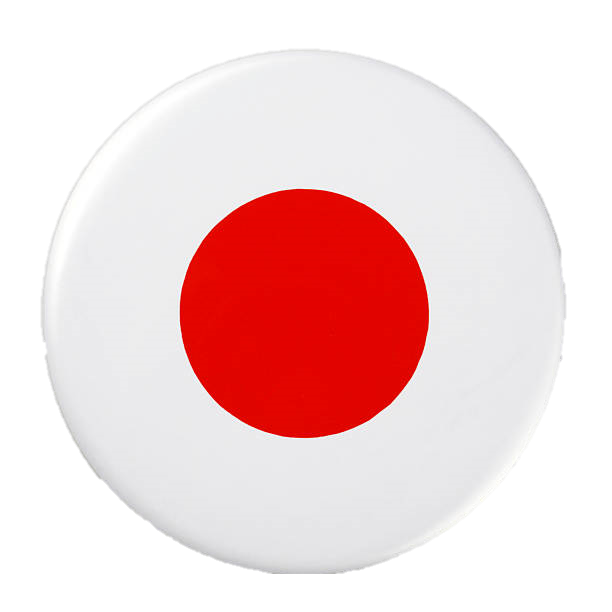 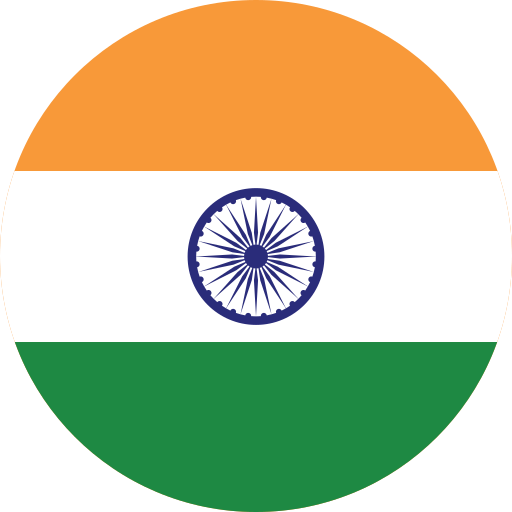 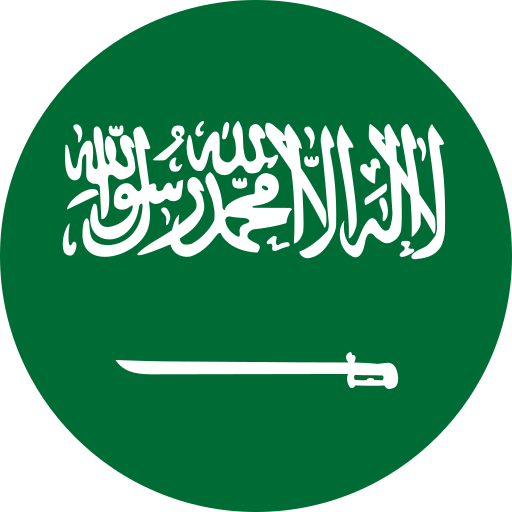 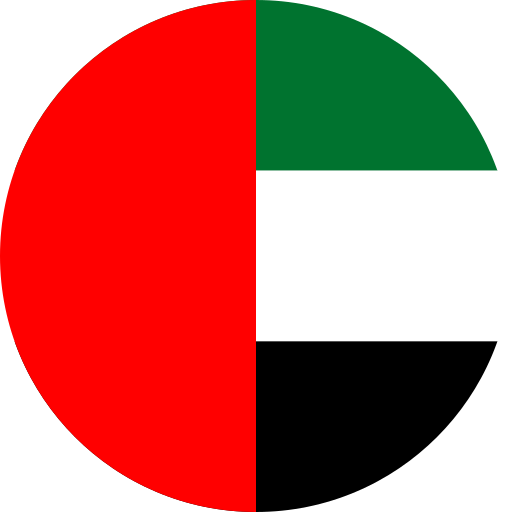 Bukhara region
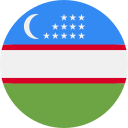 Uzbekistan
Availability of labor in chemical industry
Local motor oil products manufacturers can benefit from:
- Growing chemical and oil sector
- Availability of skilled & unskilled labor
- Building on existing infrastructure and distribution networks
- Infrastructure development at state cost
- Incentives: Free economic  zones offer tax breaks on land, CIT, water
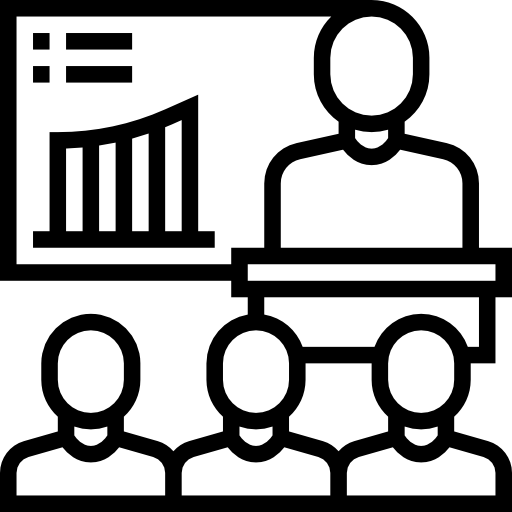 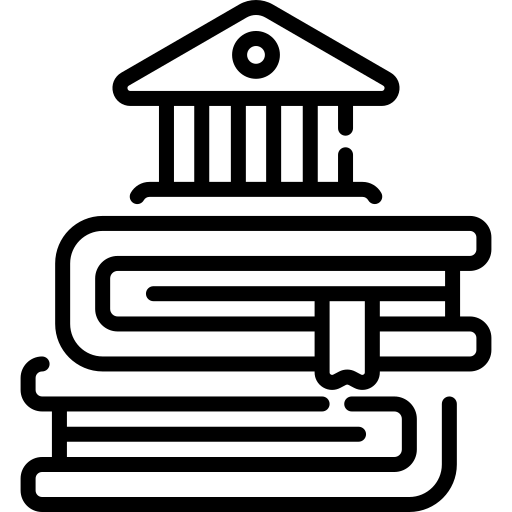 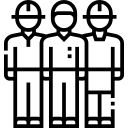 Ministry of Investment,
Industry and Trade of the Republic of Uzbekistan
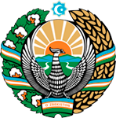 On the strategic international logistics corridor
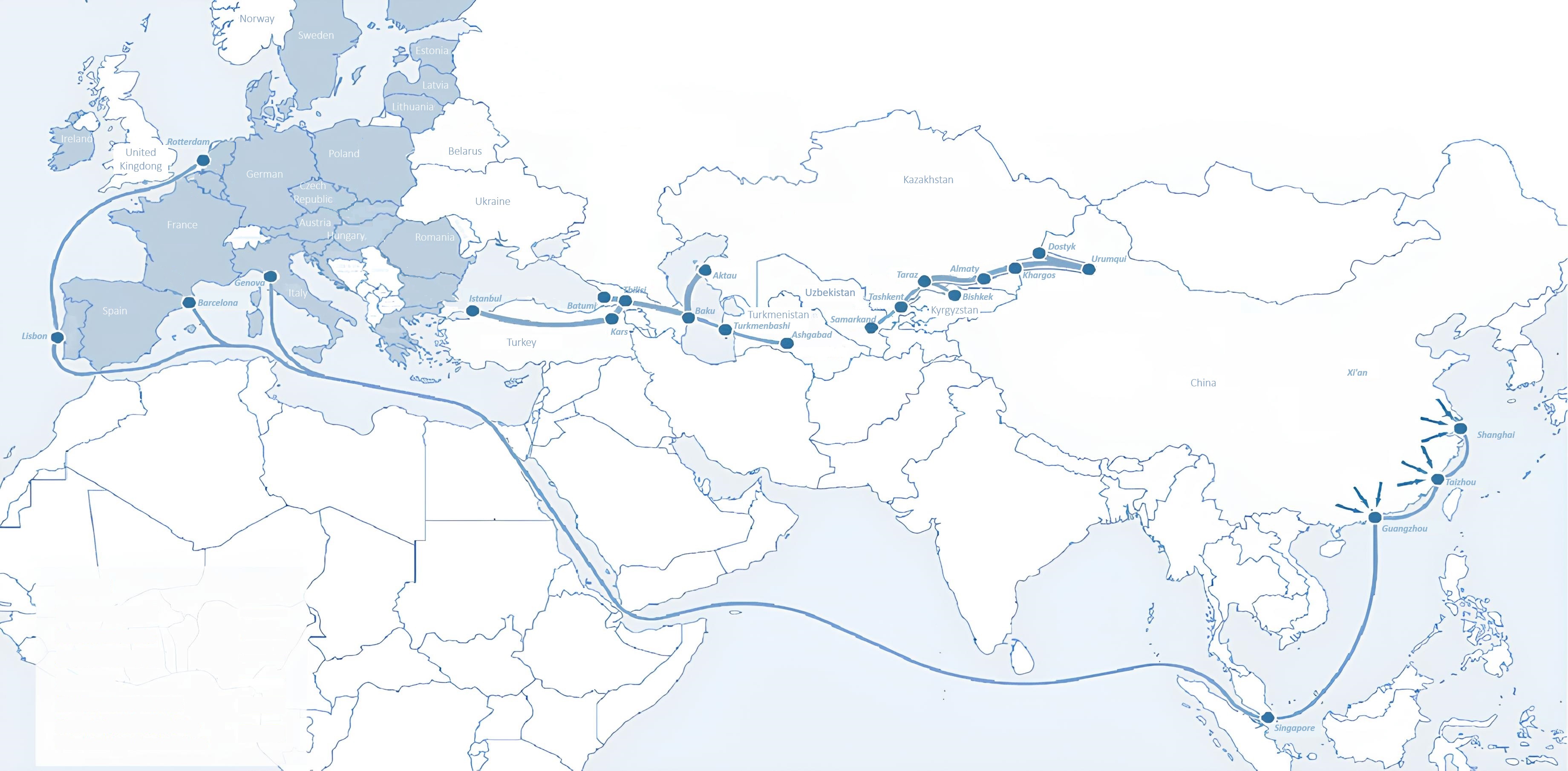 Sankt-Peterburg
Tallin
Latvia
Riga
Moscow
Klaipeda
Hamburg
Minsk
Berlin
Brest
Povorina
Kyiv
Essen
Lviv
Kandiagash
Paris
Volgograd
Chop
Aktogay
Ulan-Bator
Saksaulskaya
Astraxan
Beyney
Bayangal-Mangal
Osh
Kashgar
Malatya
Mersin
Mazar-i-Sharif
Saraxa
Xirat
Afghanistan
Peshavar
Iran
Pakistan
Bandar-e-Abbas
Chakhbahar
Karachi
Ministry of Investment,
Industry and Trade of the Republic of Uzbekistan
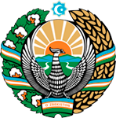 Excellent air connectivity from Tashkent and other Uzbek airports
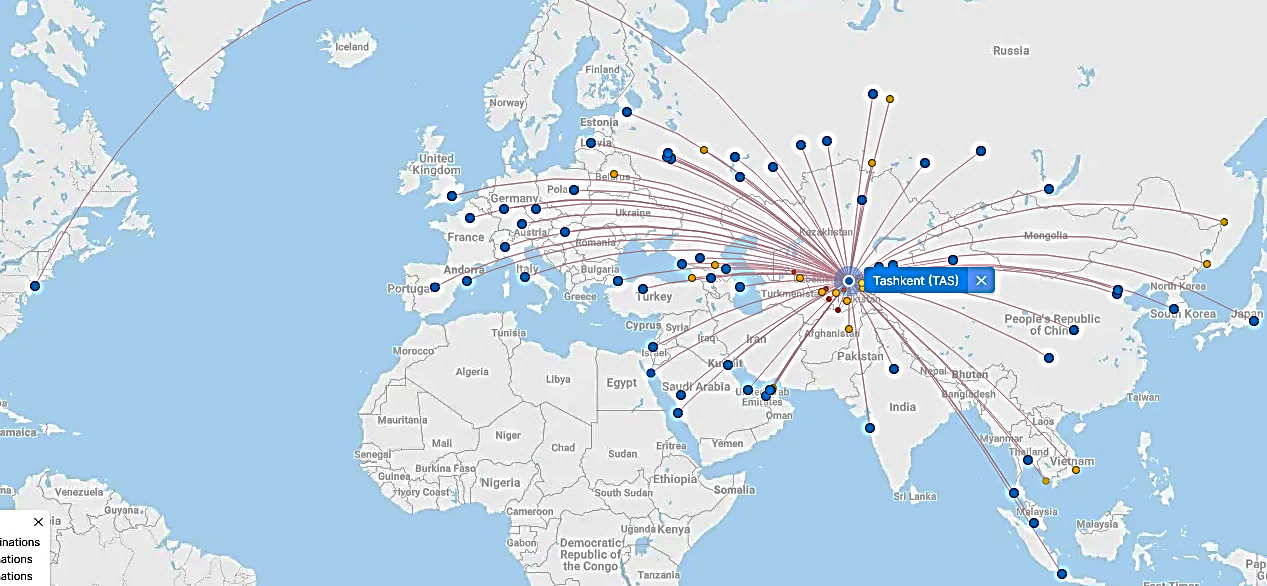 New York
A visa-free policy for tourists from 90 countries

Diverse range of 59 carriers in Uzbekistan’s airport

11 airports across the Country, the main airports are Tashkent, Samarkand and Bukhara